Mateřská škola Erno Košťála 991, Pardubice 530 12
EKOLOGICKÝ PROJEKT
„TONDA S FANDOU TO JSOU CHLÁPCI,NAUČÍ NÁS RECYKLACI“
Naše mateřská škola je zaměřena na ekologickou výchovu, která prolíná celým výchovným působením. Rozvíjí vyjadřovací schopnosti dětí ve vztahu k životnímu prostředí, rozvíjí jejich citové vazby a vytváří důležité dovednosti a návyky v udržování čistoty a úpravě okolního prostředí.
Již několik let je naše mateřská škola zapojena do dlouhodobé ekologické hry s názvem RECYKLOHRANÍ. 
Cílem této hry je intenzivněji zapojit do sběru elektrozařízení, baterií, akumulátorů a dalších využitelných odpadů mladou generaci a současně děti v nakládání s odpady vzdělávat.
Za úspěšné sběrové akce jsou přidělovány naší MŠ body, které si ve speciálním internetovém obchodě směníme za zajímavé ceny.
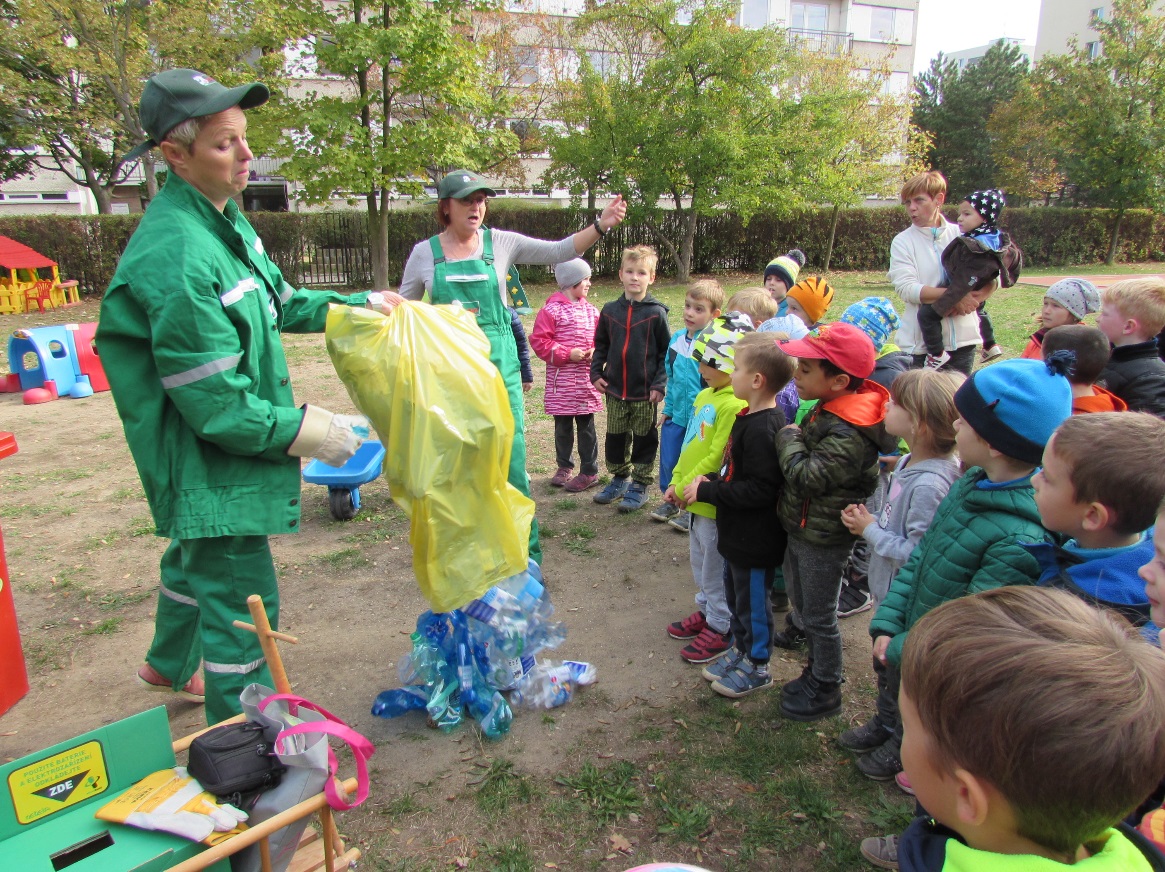 Tonda s Fandou v průběhu školního roku několikrát navštíví každou třídu a zábavnou formou připomenou dětem, co vše do recyklovaných předmětů patří a hlavně společně vše hned třídí do barevných kontejnerů, které se v naší škole nacházejí a jsou přístupné všem.
Myslíme na bioodpad. Na školní zahradě jsou využívány i kompostéry.
Od roku 2019 jsme se zapojili do sběru použitého kuchyňského oleje.
Tondovi a Fandovi se daří děti velmi dobře motivovat. Názorné třídění děti pozorně sledují, aktivně se do něho zapojují a na otázky Tondy a Fandy, co vše do kontejnerů patří, správně reagují.
Každoročně se s Tondou a Fandou děti setkávají na oslavě svátku DNE ZEMĚ, kdy jim připraví různé úkoly, do jejichž plnění se mohou zapojovat společně se členy rodiny.
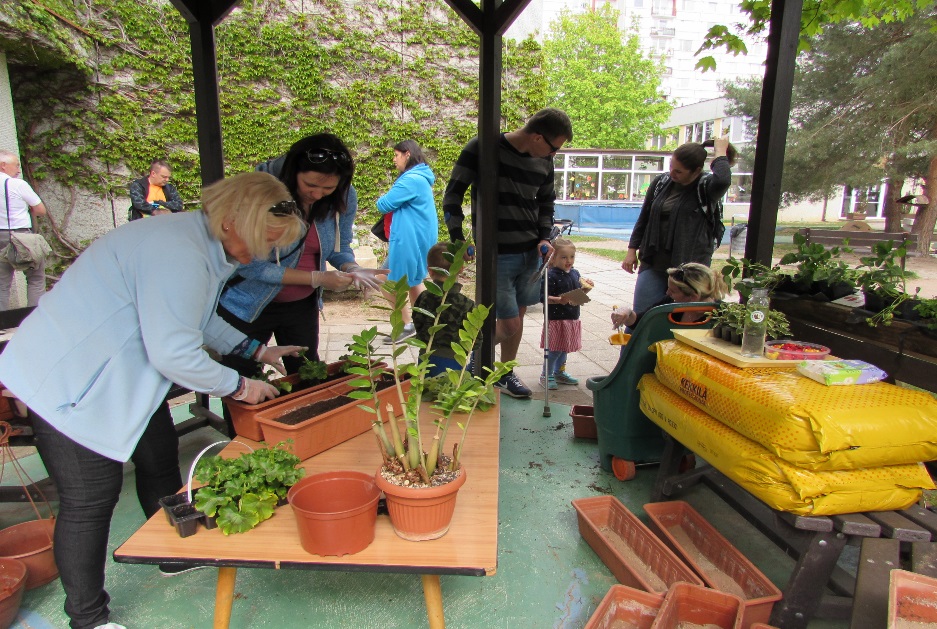 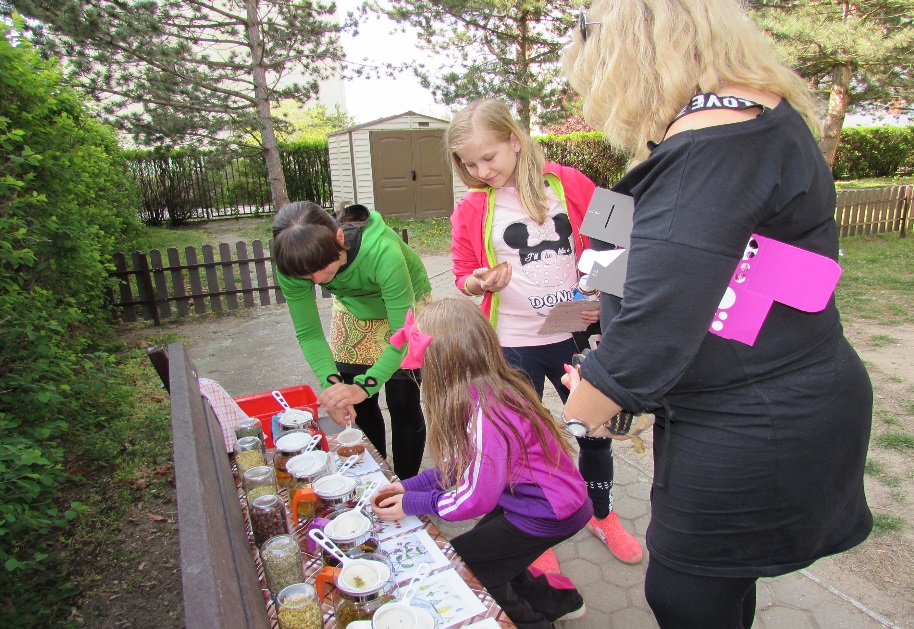 Obohacující pro děti je pravidelné setkávání se se zvířaty exotickými, domácími i žijícími ve volné přírodě.
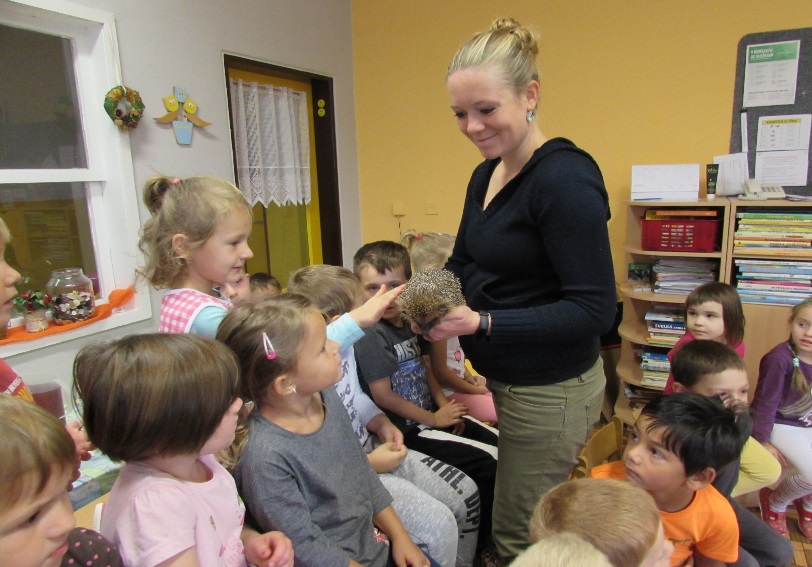 Ekologický projekt MŠ je současně prolínán rozmanitými programy ve spolupráci s ekocentrem PALETA.
Často si Tonda s Fandou pro děti během roku připraví i různé výtvarné soutěže či exkurze.
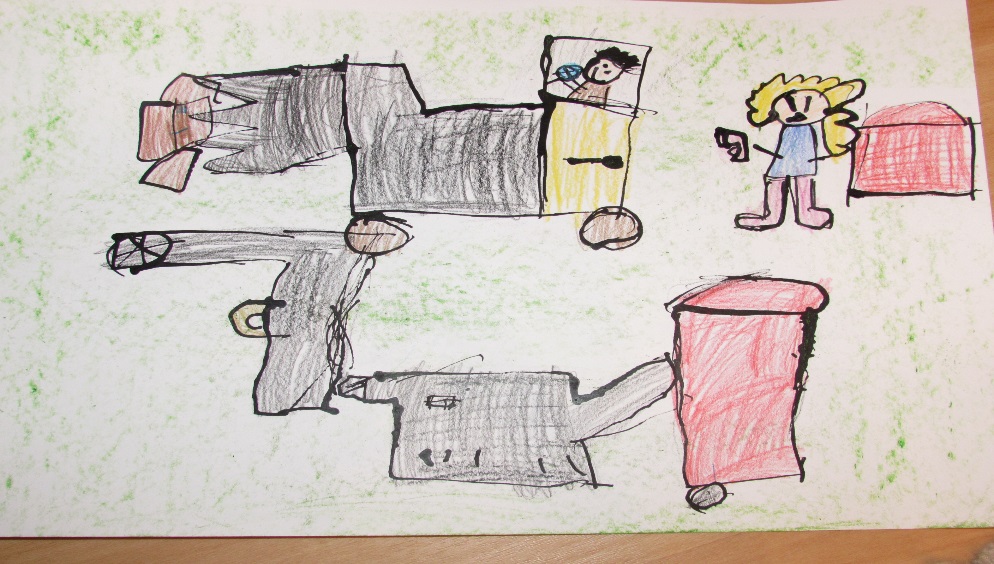 CO V NAŠÍ MATEŘSKÉ ŠKOLE SBÍRÁME ?
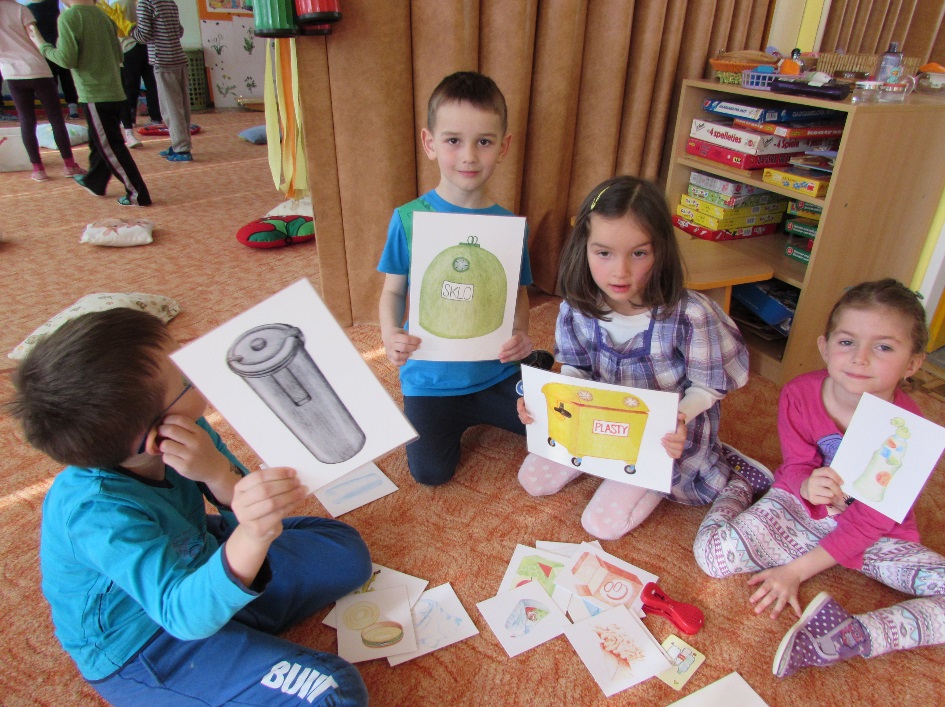 Baterie
Elektrozařízení
Mobilní telefony
Plastové lahve
Papír
Pomerančovou kůru
Tvrdé pečivo
Bioodpad
Přepálený olej
S KÝM SPOLUPRACUJEME ?
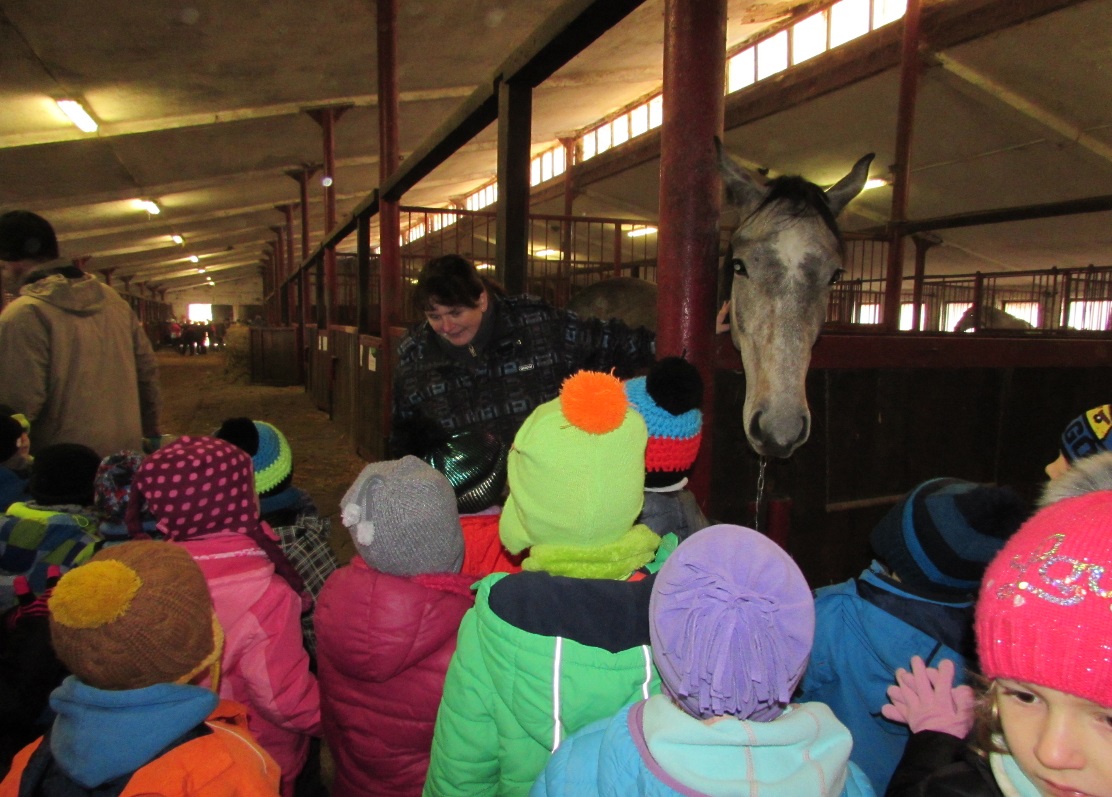 Ekocentrum Paleta Pardubice
Farma Apolenka Spojil
Služby města Pardubic
Herbal Slatiňany
Sita
Fritex s.r.o. Vladislav
Nejhezčí odměnou pro děti je setkání s Tondou a Fandou na závěr školního roku, kdy jsou jimi odměněni za celoroční snažení.